Встречаем пернатых друзей!
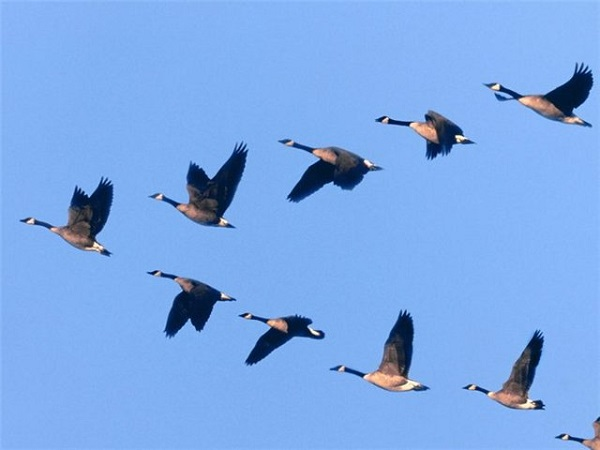 Юдина Ольга Сергеевна 
Воспитатель, МБДОУ "Центр развития ребенка - детский сад № 269«
г. Перми
Из дальних стран вернулся я,
Чтоб вас порадовать, друзья.
Весна пришла! Зиме – конец!  – 
Пел у скворечника…
СКВОРЕЦ
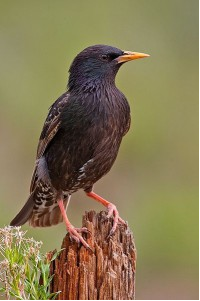 Первая птица, которая прилетает в марте.

В народе говорится: 
«Скворцы прилетели, значит весна пришла!»

Интересной особенностью этой птицы является длинный, чуть изогнутый и острый клюв черного цвета, меняющий свой окрас на желтый во время сезона размножения.

Пение скворца может включать в себя скрипы, свисты и дребезжания, а так же скворец умеет подражать пение других птиц, а также подражает кваканью лягушки.
Эти птицы знак весны, 
Чуть проталины видны, 
Безошибочно по звездам 
 Путь находят к старым гнездам. 
В их колониях галдеж,
Ничего не разберешь.
Зерна ест, клопов, жуков. 
Мышевидных грызунов. 
От вредителей как врач 
 Сад спасает черный ...
ГРАЧ
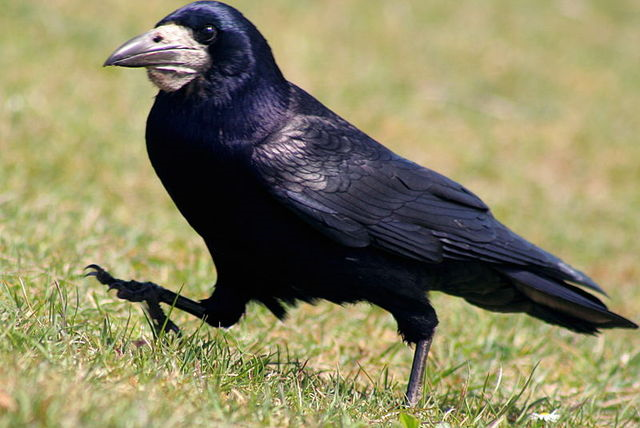 Также в начале марта прилетают грачи. 

Существует народная примета: «Грачи прилетели, значит через месяц снег сойдет» 

Грачи гнездятся на деревьях большими стаями.
Раньше всех из птиц встаёт,
Солнцу песенку поёт,
Всё живое поднимает,
Как ту птичку называют?
ЖАВОРОНОК
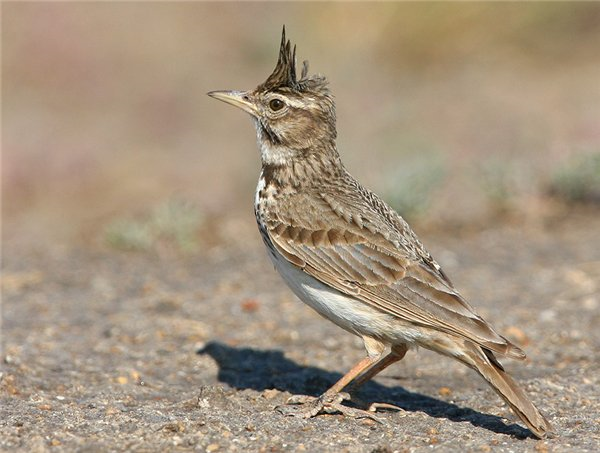 Если человек увидел в небе жаворонка — это предвещает неожиданную и приятную встречу или получение добрых вестей.

Эту птицу в народе считают вестницей долгожданных и счастливых событий.

Существует народная примета: «Если прилетели жаворонки, дальше погода будет теплой»
В голубенькой шапочке, бурой сорочке,
В саду, где набухли на яблоньке почки,
Он ёжится, зябнет на ветке росистой,
Но песни не бросит певец голосистый;
На яблоньке звонко поёт, не смолкая,
Встречая зарю долгожданную мая!
ЗЯБЛИК
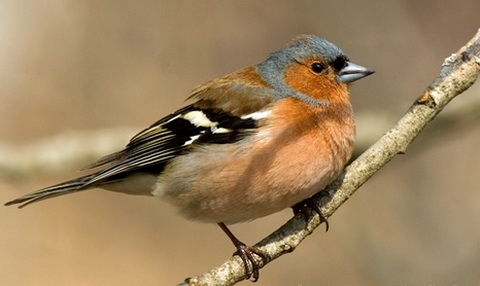 К концу марта начинают прилетать зяблики. 

Существует народная примета: 
«Зяблик прилетел, весну на хвосте принес»
Из семейства воробьиных.
Буро-жёлтый, видом прост. 
Насекомых ест, малину
 Небольшой, но певчий…
ДРОЗД
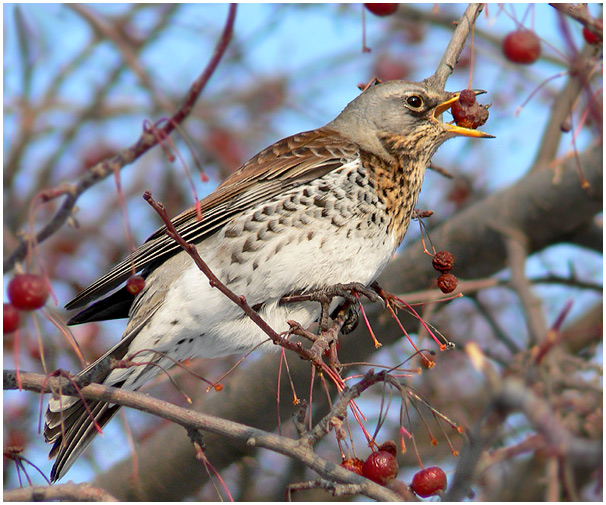 В апреле прилетают дрозды.

Существует примета: 
«Дрозды прилетели, морозы на нет сошли»
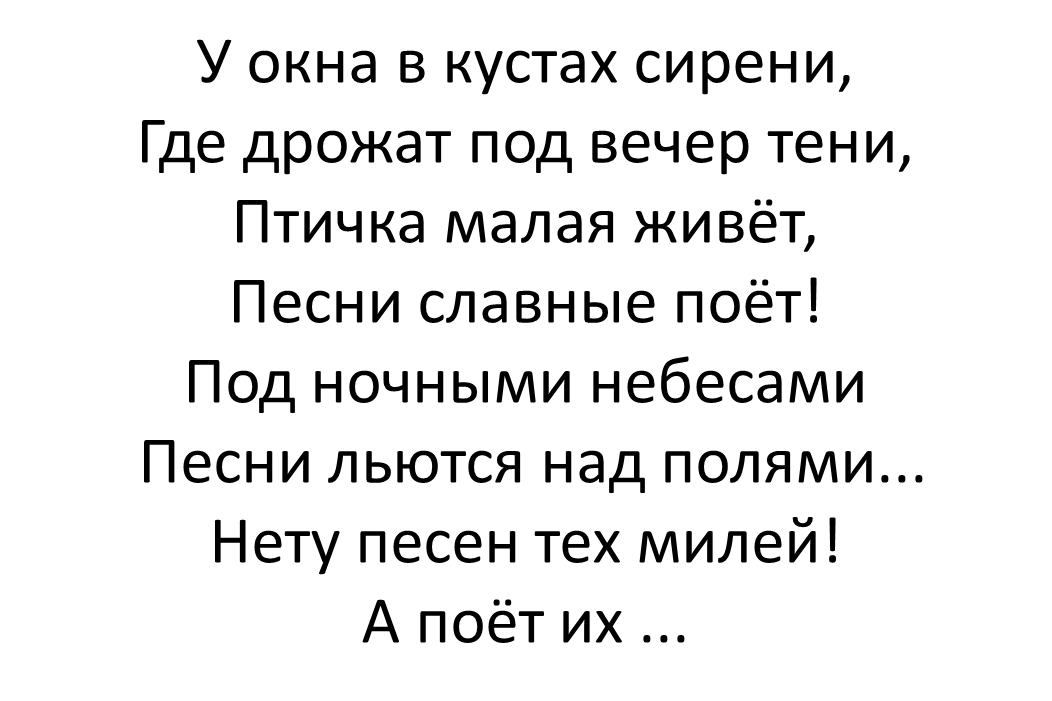 СОЛОВЕЙ
В первой половине мая возвращаются соловьи. 

Существует примета: «Соловьи запели, значит весна расцвела»

Гнезда делают в небольших кустарниках. 

Соловей славится своим чудесным пением, многозвучным с множеством различных звуков. В мае соловей поет весь день, но особенно красиво песни его звучат с вечерней зари и до утра. Благодаря столь чудесным трелям этой птицы 15 мая отмечался соловьиный день и именно с этого дня считалось что весна наполняется теплом и солнечной погодой.
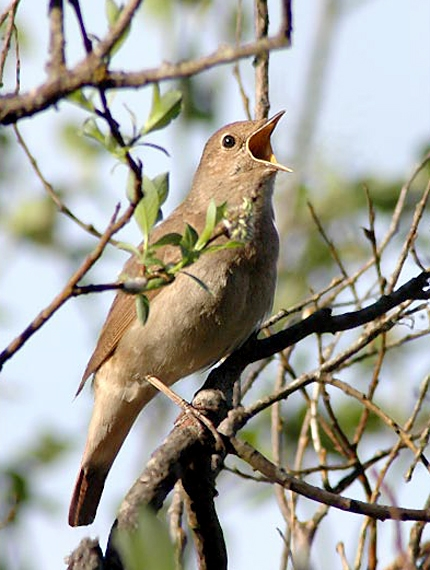 Она под крышами живет,
Гнездо своё из глины вьет,
Целый день суетится,
На землю  не садится,
Высоко в облаках летает,
Мошек на лету поедает,
В черном фраке лапочка,
А зовется? …
ЛАСТОЧКА
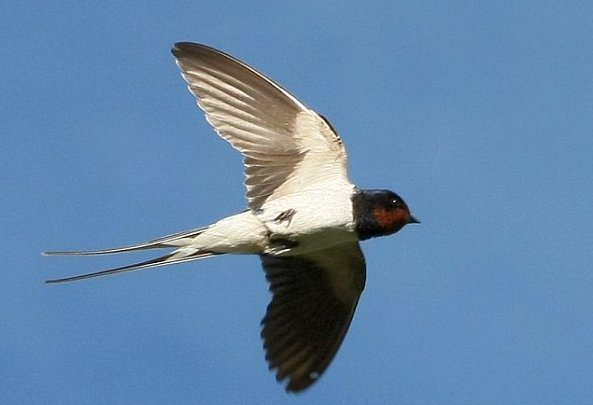 Все превосходно летают и проводят большую часть жизни в полете; по земле ходит весьма неловко и неохотно.

Они питаются насекомыми, которых ловят на лету.

Гнезда эти птицы строят на скалах, в обрывах на строениях, реже на деревьях; некоторые виды устраивают их в береговых обрывах, вырывают глубокие норки. 
Гнездо обычно сооружается из глины или из земли, склеенной слюной птицы.
Длинноногий, длинношеий 
 Длинноклювый, телом серый,
А затылок голый, красный.
Бродит по болотам грязным,
Ловит в них лягушек,
Бестолковых попрыгушек.
Держатся эти пернатые стаями, в которых различают семейные пары и одиночек. 
В стае есть разведчики, которые всегда летят раньше других перед тем, как сесть всем остальным птицам. Есть у них и дозорные, которые бдительно охраняют ночной сон и всегда на страже в моменты кормежек.
Журавли летят на юг клином. Впереди летят самые сильные особи.

Величественных птиц любят и почитают во многих странах. Согласно восточным легендам, в журавлей превращались храбрые воины, погибшие на полях сражения. 
А в Древнем Египте журавля называли птицей солнца.
ЖУРАВЛИ
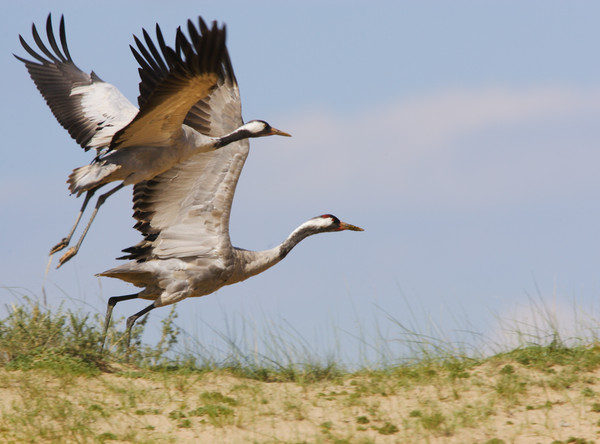 Пробегает по дорожке 
 На коротких тонких ножках. 
Часто хвостиком трясёт, 
И под крышею живёт. 
Комары её закуска. 
Это птичка - …
Гнезда устраивают между камнями деревьев, среди камней, в выбоинах фонарных столбов, под крышами различных строений и даже могут устроить гнездышко в долго неработающей технике. 

Питаются комарами, мухами, жуками, пауками, гусеницами и бабочками, которых собирают на дорогах, тропинках, полянах.
В погоне за насекомыми птичка быстро бегает.
Эти птицы трясут своим хвостиком на бегу для балансировки, когда охотятся на проворных насекомых (точно так же человек раскидывает руки в стороны, пытаясь сохранить равновесие).
ТРЯСОГУСКА
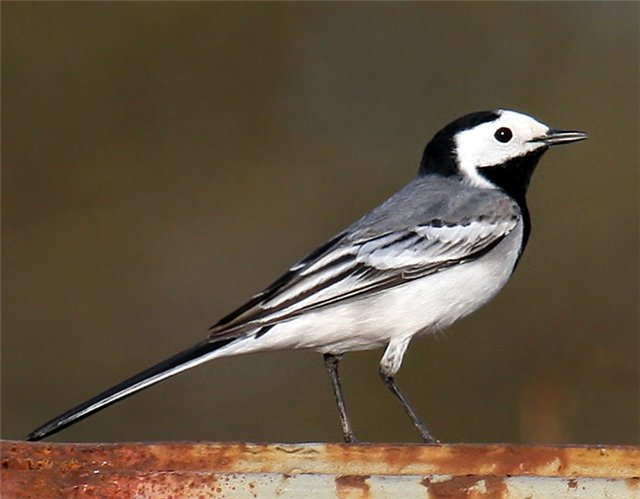 В лесу на дереве живёт,
Свои яички сносит.
Но, так как гнёзд она не вьёт,
Соседям их подбросит.
Идем мы в лес собрать букет
 На солнечной опушке.
И сколько жить осталось лет
 Мы спросим у …
Полёт ее лёгкий и красивый, похож на полёт хищной птицы. Так кукушка обманывает птичек, которым в гнездо хочет подбросить яйца. Птички думают, что приближается хищник и слетают с гнезда, отводя от него врага. А в это время кукушка откладывает в их гнездо свое яйцо или подбрасывает, принося его в клюве. «Дома» для своих будущих деток кукушка выбирает заранее. Да так, чтобы ее яйца ничем не отличались, от уже лежащих в гнезде. Выбирая «чужой» дом для кукушат, мать проявляет заботу о них, так как сама бы выкормить их не смогла

Кукушка – это единственная птица, которая поедает волосатых гусениц – опаснейших вредителей леса. Другие же птицы безумно боятся этих насекомых, из-за того, что их ядовитые волоски.
КУКУШКА
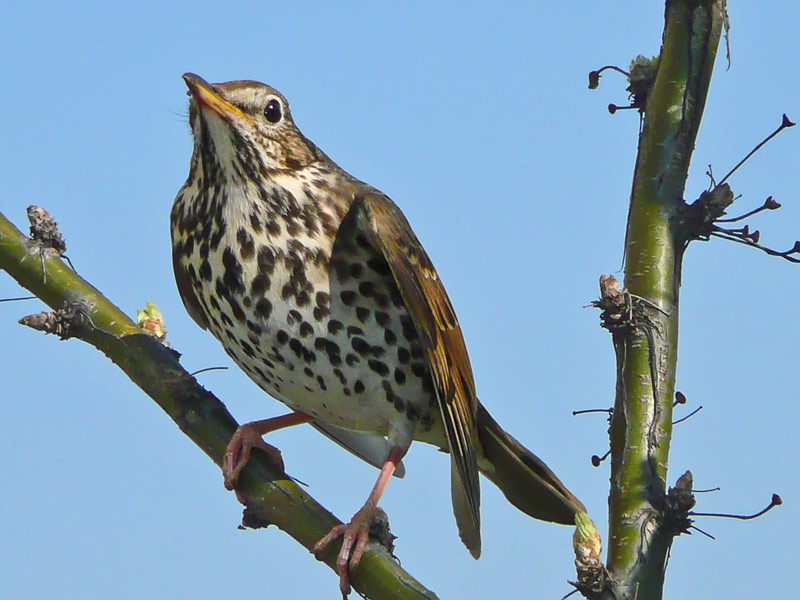